Церебролізин® в лікуванні легкого і середнього ступеня важкості хвороби Альцгеймера: Метааналіз рандомізованих контрольованих клінічних досліджень
Gauthier S et al. Dement Geriatr Cogn Disord 2015;39:332-47 (open access article)
Рівні доказовості
Клінічні рекомендації
РІВЕНЬ ДОКАЗОВОСТІ
Рівень 1 
(вищий рівень доказовості)
Рівень 2
Рівень 3
Метааналіз рандомізованих досліджень
Метааналіз
Систематичний огляд
Рандомізовані контрольовані дослідження
Клінічні рекомендації
Рівень 1 
(найвищий рівень доказовості)
Метою метааналізу було відповісти на питання: 
“Чи може Церебролізин покращити когнітивні функції, глобальний клінічний результат і глобальну користь через 4 тижні та через 6 місяців після початку лікування у пацієнтів з хворобою Альцгеймера легкого і середнього ступеня важкості?”
Типи деменції
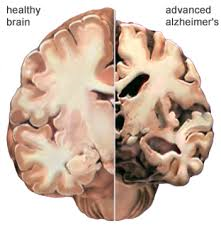 Хвороба Альцгеймера (ХА),  накопичення амілоїду в паренхімі головного мозку і стінках судин, призводить до втрати з’вязків між нейронами, смерті нейронів та зменшення об’єму  головного мозку.
Судинна деменція (СД) виникає в результаті порушення кровообігу  в тканинах головного мозку
СД часто виникає після гострого інсульту.
Відбір досліджень для метааналізу
Тільки рандомізовані подвійні сліпі плацебо-контрольовані дослідження 
Пошук в наукових базах даних: 
PubMed
База даних Кокранівської групи за пошуковим словом „Церебролізин“
Великий огляд застосування Церебролізину, проведений Центром об’єднаних Нейронаук (New Jersey 2009)
references from reviews
Список досліджень Церебролізину, наданих спонсором
Відібрано 6 досліджень з участю більше 1400 пацієнтів
Характеристика досліджень
Режим дозування: У всіх дослідженнях лікування продовжувалось протягом 4 тижнів (20 інфузій)  30 мл Церебролізину в день


                                                                                                                 MMSE (Mini-Mental State Examination / 10-20 = середня важкість)
Первинні кінцеві точки досліджень
Глобальна користь
Когнітивна функція
Глобальна клінічна зміна
Глобальна користь – це поєднання  глобальної клінічної зміни і когнітивної функції
CIBIC+	Clinical Interview-based Impression of Change plus caregiver input
CGI	Clinician’s Global Impression of Change (Item 2 of CGI)
ADAS-cog+	Alzheimer’s Disease Assessment Scale – cognitive subpart – modified (14 items)
ADAS-cog	Alzheimer’s Disease Assessment Scale – cognitive subpart (11 items)
MMSE	Mini-Mental State Examination
ZVT	Zahlen-Verbindungs-Test (Trail-Making Test)
Шкала CIBIC+Враження клініциста про динаміку, яке базується на інтерв’ю з пацієнтом та  людьми, що доглядають
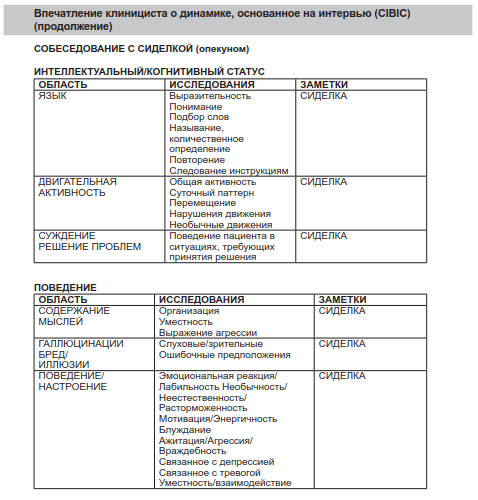 Оцінка: 1 (краще) – 7 (найгірше)
1: Значне покращення
2: Покращення
3: Мінімальне покращення
4: Без змін
5: Незначне погіршення
6: Погіршення
7: Значне погіршення
Шкала CGI (Clinical Global Impression)Враження клініциста про динаміку
Висновок про важкість захворювання та вираженість його динаміки
Оцінка: 1 (краще) – 7 (найгірше)
1: Значне покращення
2: Покращення
3: Мінімальне покращення
4: Без змін
5: Незначне погіршення
6: Погіршення
7: Значне погіршення
Шкала ADAS-cog /ADAS-cog+
Дослідження когнітивних функцій – оцінка пам’яті, уваги, мови, орієнтації в просторі, розумових здібностей
Більш висока оцінка – більш виражені когнітивні порушення
Оценка ADAS-cog: 0 (краща) – 70 (гірша)Оценка ADAS-cog+: 0 (краща) – 85 (гірша)
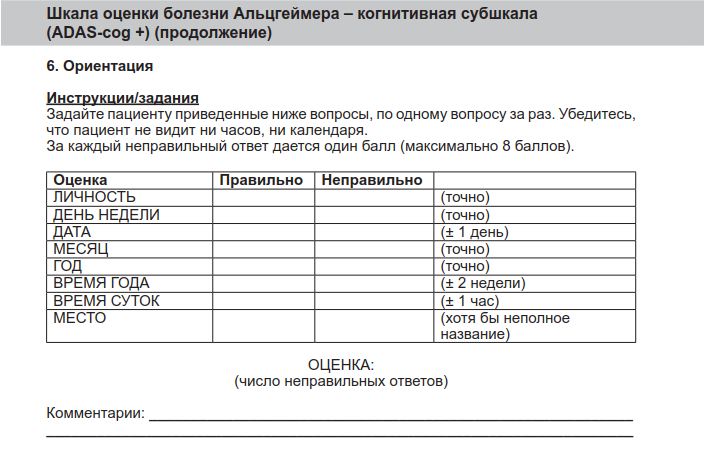 Шкала MMSE (Mini-Mental State Examination)
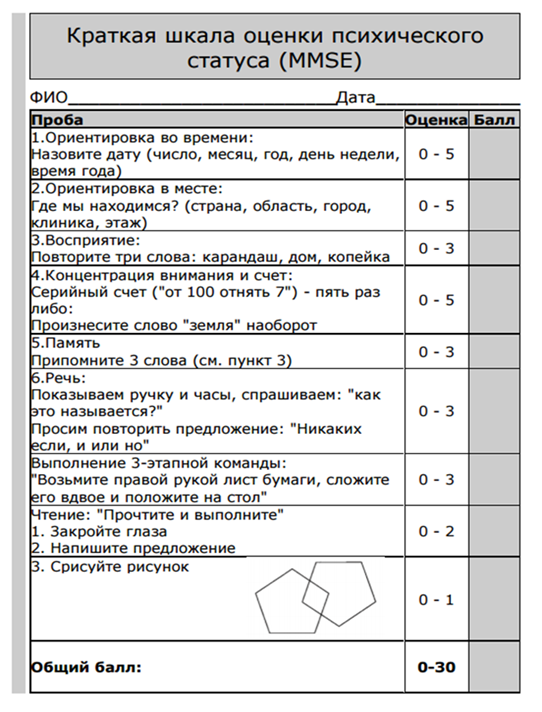 Коротка оцінка психічного статусу
Оцінка: 0 (гірший) – 30 (найкращий)
28 – 30 = Немає когнітивних порушень
25 – 27 = Когнітивні порушення
19 – 24 = Деменція легкого ступеня важкості
10 – 18 = Деменція середнього ступеня важкості
  0 –   9 = Важка деменція
Тест ZVT (Zahlen-Verbindungs-Test)
Чутливий інструмент для дослідження швидкості когнітивних процесів
Тест з’єднання ліній оцінюється по часу, необхідному для з’єднання усіх номерів
ПОЧАТОК
6
13
8
23
3
7
4
19
15
9
1
14
21
10
16
11
22
17
20
24
12
25
2
18
5
ЗАКІНЧЕННЯ
Оцінка когнітивної функції через 4 тиж
Порівняння Церебролізину (30 мл /добу) з  плацебо
Зміни відносно вихідних значень , вираженість ефекту: SMD, OC
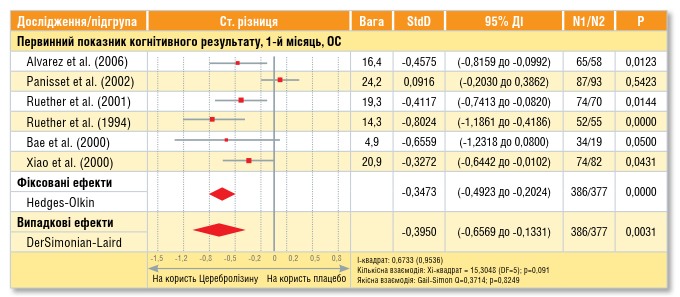 → Доведена висока ефективність Церебролізину в пацієнтів з хворобою Альцгеймера відносно покращення когнітивної функції до 4 тижня лікування
Загальне клінічне покращення через 4 тиж
Порівняння Церебролізину (30 мл /добу) з  плацебо
Оцінка ефекту: OR, OC
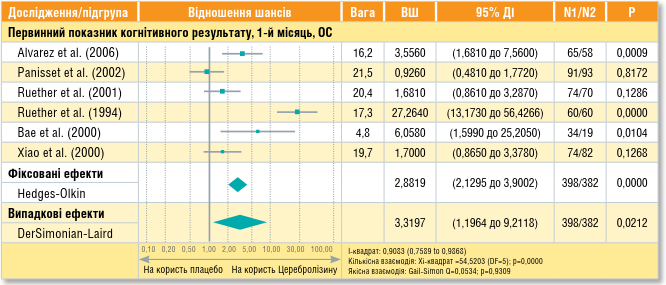 → Після 4 тижнів лікування статистично достовірний  вплив Церебролізину на глобальне клінічне покращення переважає плацебо в три рази
Оцінка глобальної користі через 4 тиж
Порівняння Церебролізину (30 мл /добу) з  плацебо
Вираженість ефекту: критерій Манна-Уїтні (MW), OC
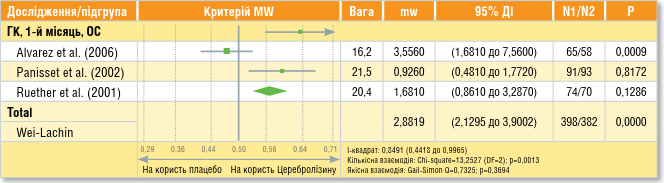 → Доведена статистично достовірна перевага Церебролізину в сторону  глобальної користі для пацієнта через 4 тижні після початку лікування
Оцінка когнітивної функції через 6 міс
Порівняння Церебролізину (30 мл /добу) з  плацебо
Зміни відносно вихідних значень , вираженість ефекту: SMD, OC
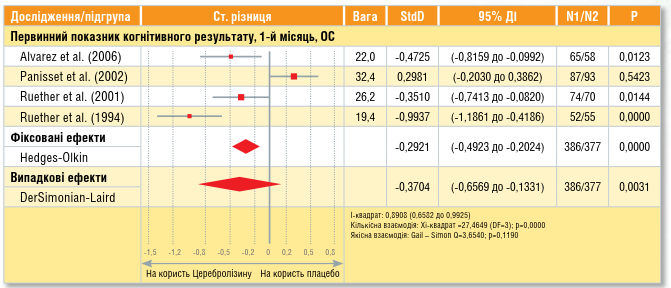 → Доведена висока ефективність Церебролізину в сторону покращення когнітивної функції після 6 місяців від початку лікування
Загальне клінічне покращення через 6 міс
Порівняння Церебролізину (30 мл /добу) з  плацебо
Оцінка ефекту: OR, OC
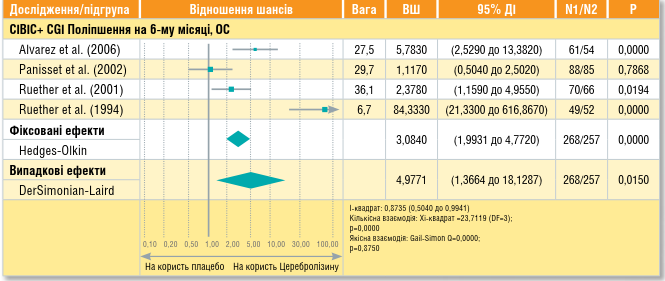 → Після 4 тижнів лікування статистично достовірний  вплив Церебролізину на глобальне клінічне покращення переважає плацебо в 5 разів
Оцінка глобальної користі через 6 міс
Порівняння Церебролізину (30 мл /добу) з  плацебо
Вираженість ефекту: критерій Манна-Уїтнї (MW), OC
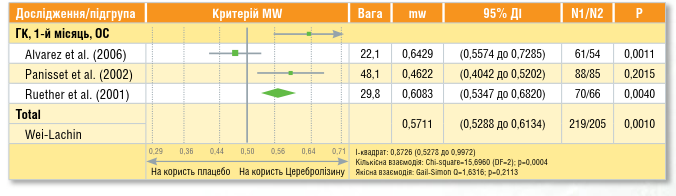 → Статистично достовірна перевага Церебролізину в сторону глобальної користі для пацієнта зберігається протягом як мінімум  6 місяців.
Висновки
Клінічно значуще покращення когнітивної функції  у пацієнтів з хворобою Альцгеймера спостерігалось вже через 4 тижні лікування Церебролізином і зберігалось мінімум 6 місяців після лікування.
Безпека Церебролізину порівнянна з плацебо, сприятливе співвідношення ризик-користь  у пацієнтів з легким та середнім ступенем важкості хворобою Альцгеймера.
Вплив Церебролізину на покращення когнітивних функцій переважає  мемантин, безпека переважає донепезил в дозі 10 мг.
Birks&Harvey, Cochrane 2006; McShane et al, Cochrane 2006
[Speaker Notes: NNT Donepezil is worse than Cerebrolysin 
Side effect of Donepezil – problems with gastrointestinal tract – therefor many patients have to drop out of treatment in an early stage.]
Scientific relevance – Study identification – Data collection – Data analysis – Conclusion – Calls – Glossary
Anatomy of a forest plot
Number of patients in the Cerebrolysin (N1) and placebo (N2) group
Confidence 
Interval* (CI)
Percentage weight of study
Depends on number of patients
Effect sizes of 
individual studies
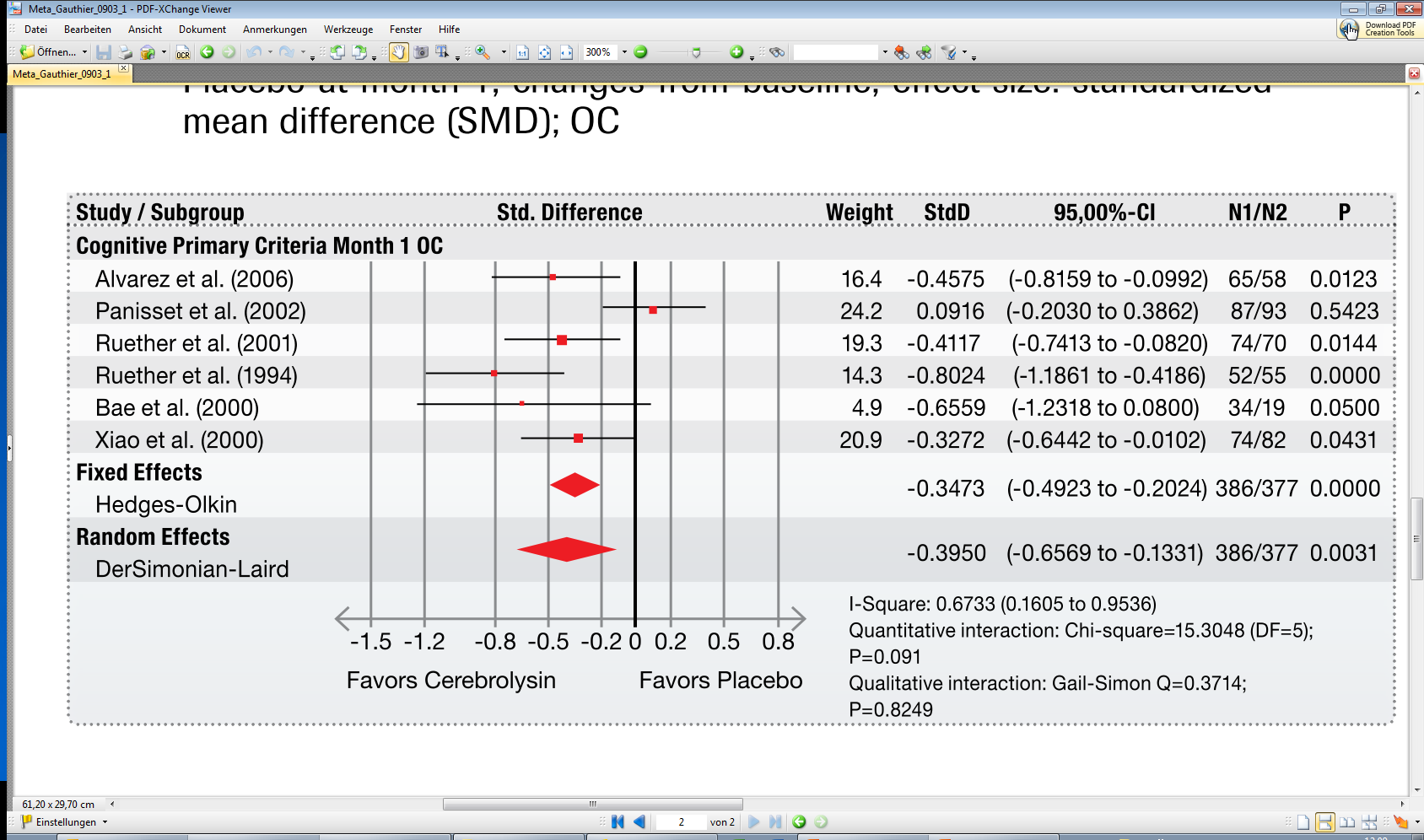 95% Confidence interval
Study effect size
square size indicates weight –
Studies included in meta-analysis
Each line represents one study
Pooled effect sizes
Tests for pooled effect sizes
Incl. 95% confidence interval**
Line of no effect
pi-value = Statistical significance
SMD Scale
Indicates direction of effect
Heterogeneity statistics
* The confidence interval depicts the range of intervention effects compatible with the study’s result and indicates whether each was individually statistically significant. 
** The confidence interval of the pooled effect size is narrower than any of the individual studies and therefore the pooled effect size is more precise
Toolbox
Results
Scientific relevance – Study identification – Data collection – Data analysis – Conclusion – Calls – Glossary
Glossary
Toolbox